2011見證：人生的意義與目的
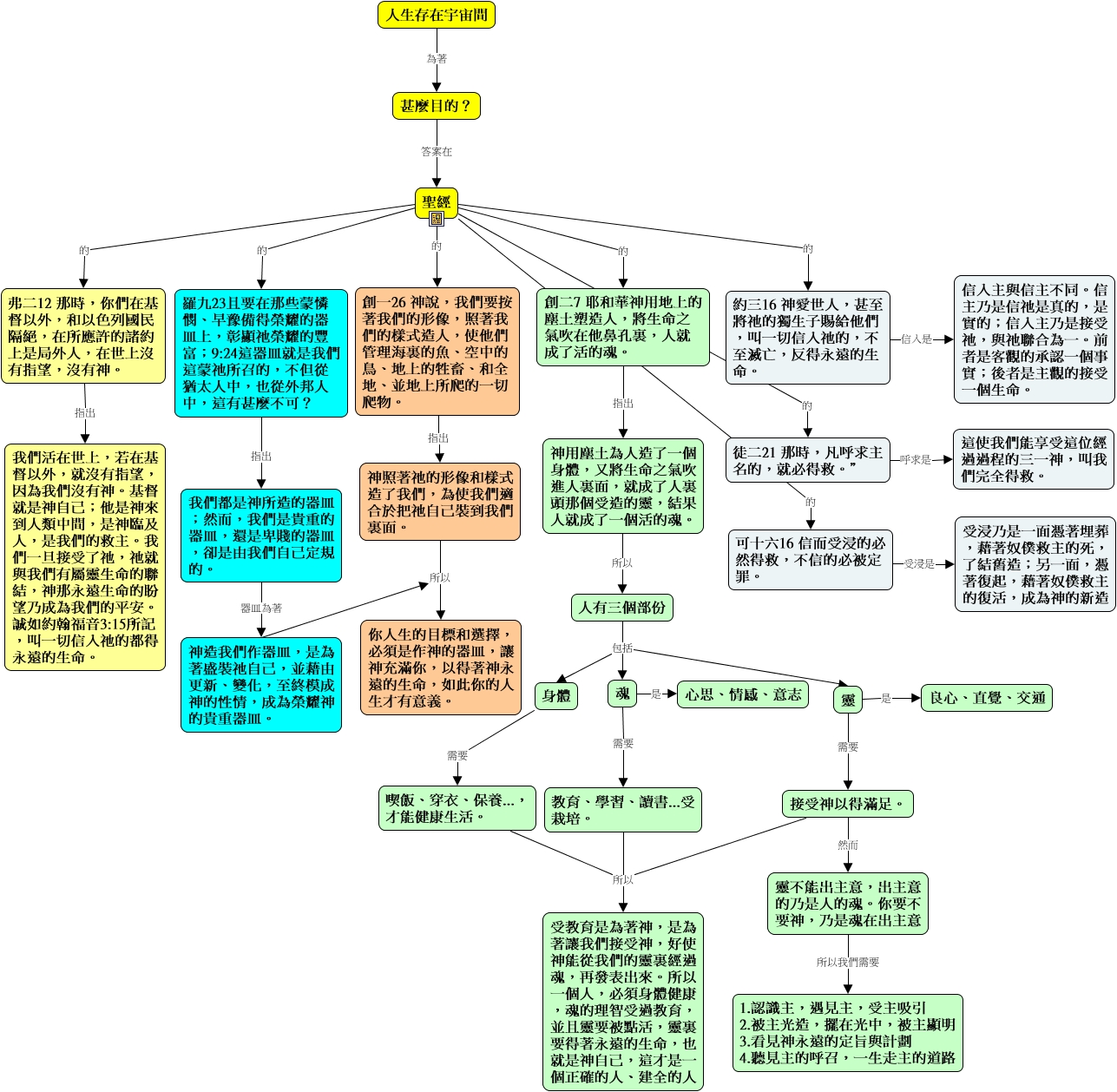 https://is.gd/sZqwmJ
1